Prezentacja projektu MRiT pn. 
„Elektronizacja umów o pracę 
oraz usprawnienie usług cyfrowych
dla przedsiębiorców”
Elektronizacja umów o pracę oraz usprawnienie usług cyfrowych
dla przedsiębiorców

Wnioskodawca:  			Minister Rozwoju i Technologii
Beneficjent: 			Ministerstwo Rozwoju i Technologii
Partnerzy: 			Sieć Badawcza Łukasiewicz – Poznański Instytut Technologiczny
Źródło finansowania:		Fundusze Europejskie na Rozwój Cyfrowy 2021-2027 – działanie 						FERC.02.01 Wysoka jakość i dostępność e-usług publicznych, Finansowanie części 				budżetowej - część budżetowa 20
Całkowity koszt projektu:		44 842 450,00 zł
Planowany okres realizacji projektu:	01.2024 – 12.2026
Cele projektu:
usprawnienie procesu prowadzenia działalności gospodarczej w Polsce poprzez udostępnienie nowych e-usług i funkcjonalności tj. dodanie możliwości elektronicznej obsługi kadrowej firm,
modernizacja dotychczasowych usług systemu Biznes.gov.pl celem dostosowania ich do krajowych kierunków rozwoju e-administracji (np. w zakresie e-doręczeń) i europejskich wymogów transgraniczności w obszarze Jednolitego Portalu Cyfrowego (ang. SDG).
Projekt wpłynie pozytywnie na zwiększenie tempa transformacji cyfrowej polskich firm.

Cele przedsięwzięcia korespondują z celami strategicznymi kraju i Europy, m. in.:

Cyfrowa dekada Europy: cele cyfrowe na 2030 r.:
Opóźnienia w rozwoju technologicznym: ponad 90 procent PL MŚP powinno osiągnąć co najmniej podstawowy poziom wykorzystania technologii cyfrowych
Najważniejsze usługi publiczne: 100 procent online

Program Zintegrowanej Informatyzacji Państwa:
4.2.1. Zwiększenie jakości oraz zakresu komunikacji między obywatelami i innymi interesariuszami a państwem
4.2.3. Podniesienie poziomu kompetencji cyfrowych obywateli, specjalistów TIK oraz pracowników administracji publicznej
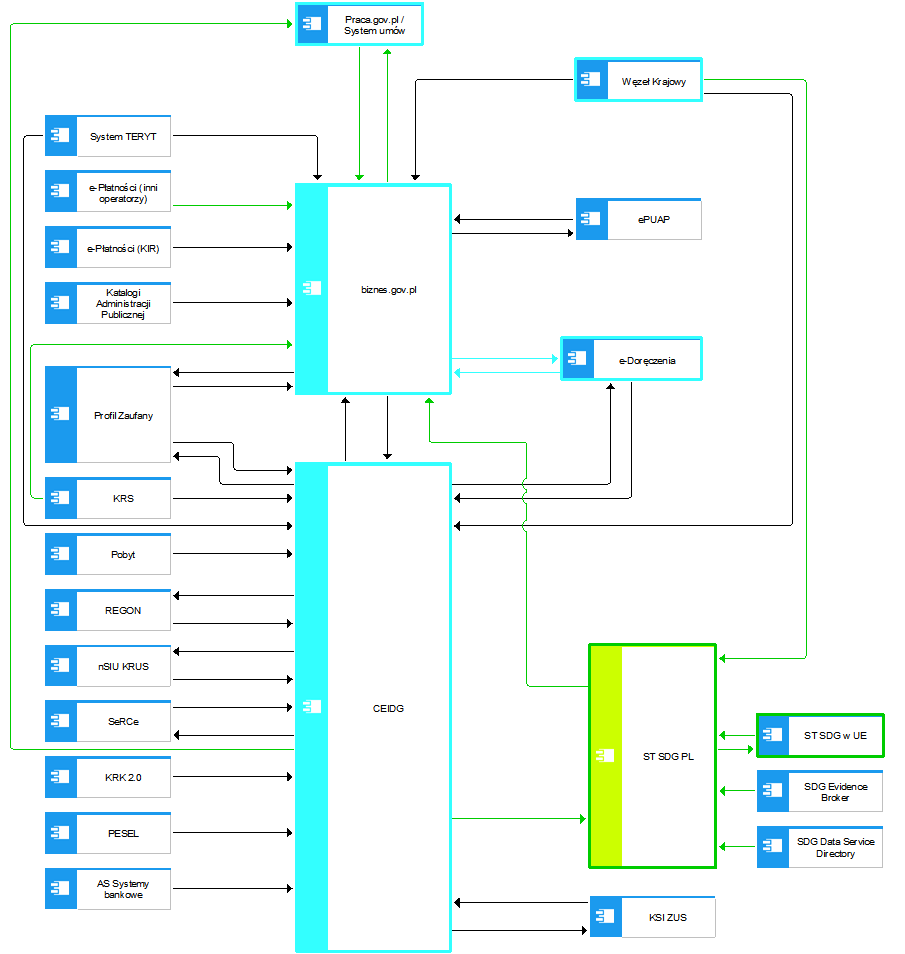 ARCHITEKTURA
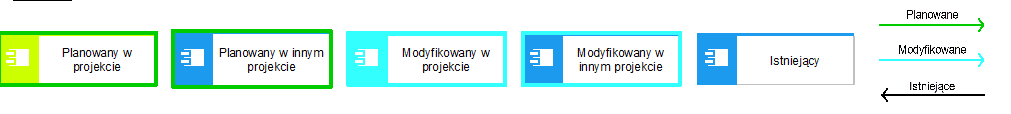 Dziękuję za uwagę